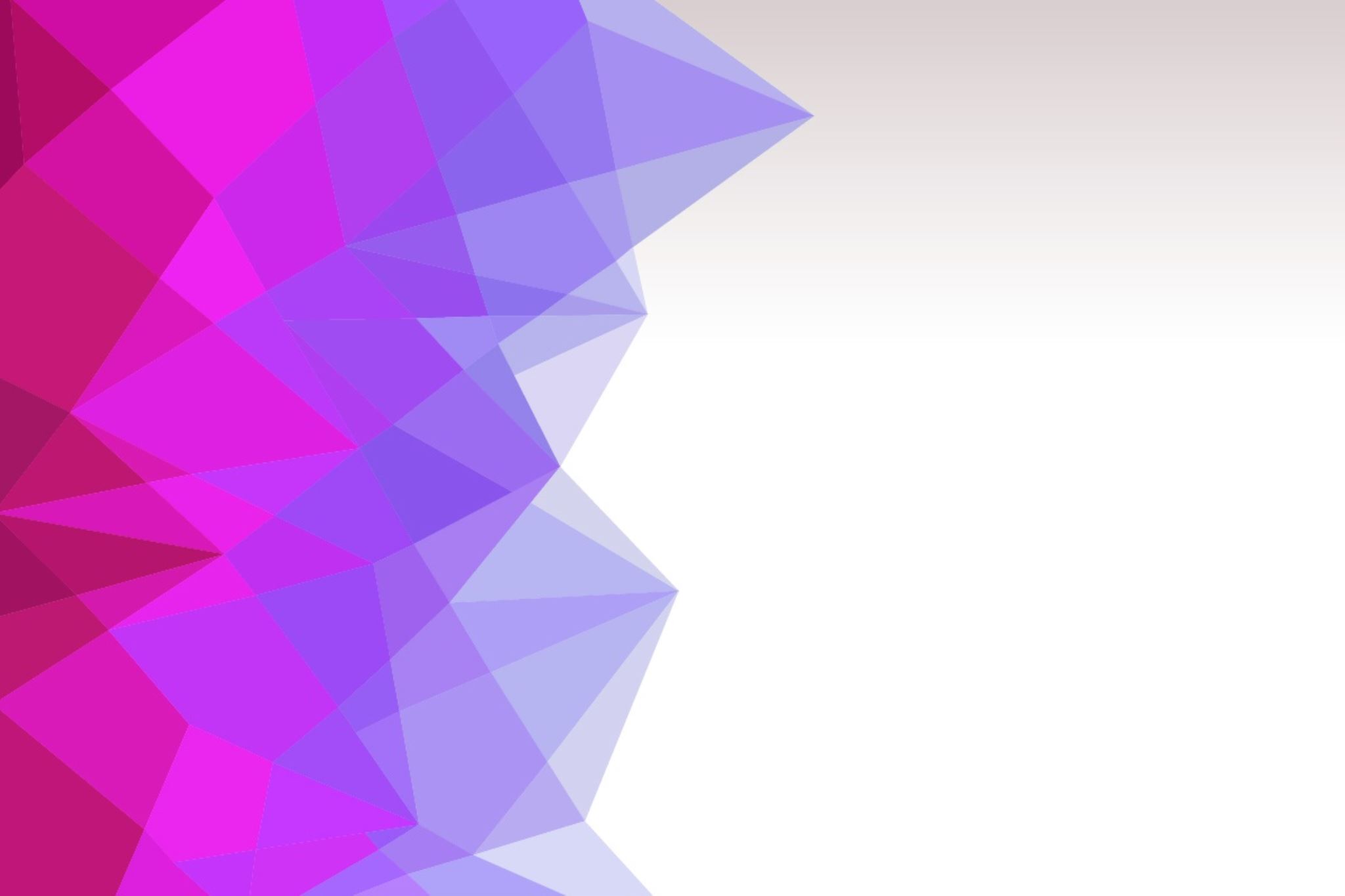 SUAM - SOGGETTO AGGREGATORE DELLA REGIONE MARCHE
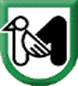 GUIDA ALLA CONVENZIONE
GARA EUROPEA A PROCEDURA APERTA PER L’AFFIDAMENTO DEL SERVIZIO DI VIGILANZA ARMATA E SERVIZI CORRELATI PER LE AMMINISTRAZIONI DEL TERRITORIO DELLA REGIONE MARCHE
N. GARA SIMOG 7715821
PREMESSA
La Convenzione per il «Servizio di vigilanza armata e servizi correlati per le Amministrazioni del territorio della Regione Marche» è stipulata dalla SUAM, in qualità di Soggetto aggregatore, ai sensi dell’articolo 26 della Legge 488 del 1999.
Il Fornitore, mediante la stipula della suddetta Convenzione, è obbligato ad accettare i c.d. Ordinativi di Fornitura emessi dalle Amministrazioni contraenti, i quali rappresentano i contratti attuativi della Convenzione stessa.
La durata della Convenzione è di 24 mesi decorrenti dal 26/02/2021. All’interno del periodo di validità della Convenzione, sarà possibile emettere Ordinativi di Fornitura per importi complessivi pari al massimale contrattuale.
Gli Ordinativi di fornitura emessi dalle singole Amministrazioni contraenti avranno durata fino al 36° mese a decorrere dalla data di avvio del servizio.
Gli Ordinativi di fornitura non possono prevedere l’erogazione dei servizi per un periodo inferiore a 6 mesi.
La durata degli Ordinativi di fornitura in corso di esecuzione potrà essere modificata per il tempo strettamente necessario alla conclusione delle procedure necessarie per l’individuazione del nuovo contraente, ai sensi dell’art. 106, comma 11, del Codice. Nel periodo di proroga non possono essere emessi nuovi Ordinativi di fornitura oltre a quelli per i quali è disposta proroga. In caso di proroga, il contraente è tenuto all’esecuzione delle prestazioni oggetto della Convenzione agli stessi - o più favorevoli - prezzi, patti e condizioni.
PREMESSA
La procedura di adesione, di seguito descritta, si conclude con l’emissione dell’Ordinativo di Fornitura. 

La definizione delle prestazioni è contenuta nel Piano dettagliato degli interventi che deve essere approvato esclusivamente dalle Amministrazioni contraenti. 

Il rapporto contrattuale, a seguito dell’emissione dell’Ordinativo di Fornitura, si instaura tra Amministrazione contraente e Fornitore.
I FORNITORI
Lotto 1 – CIG 82449636B4: Servizio di vigilanza armata e altri servizi aggiuntivi e trasporto valori per tutte le amministrazioni ubicate nel territorio dell’Area Nord delle Marche (comprese Aziende Sanitarie/Ospedaliere ed altri Enti del SSR)  ITALPOL VIGILANZA S.R.L. 
Lotto 2 – CIG 8244964787: Servizio di vigilanza armata e altri servizi aggiuntivi e trasporto valori per tutte le amministrazioni ubicate nel territorio dell’Area Centro delle Marche (comprese Aziende Sanitarie/Ospedaliere ed altri Enti del SSR)  FENICE SECURITY SERVICES S.R.L. 
Lotto 3 – CIG 824496585A: Servizio di vigilanza armata e altri servizi aggiuntivi e trasporto valori per tutte le amministrazioni ubicate nel territorio dell’Area Sud delle Marche (comprese Aziende Sanitarie/Ospedaliere ed altri Enti del SSR)  RTI VIGILANZA PICENA: Cosmopol S.p.A. (Mandataria) Vigile Picena S.R.L. (Mandante).

N.B.: I contatti del Fornitore sono presenti nell’Allegato CONTATTI FORNITORI
OGGETTO DELLA CONVENZIONE
Oggetto della presente Convenzione è il servizio di vigilanza armata, trasporto valori e altri servizi aggiuntivi (manutenzione impianti di sicurezza e apparecchiature di sorveglianza) destinato alle Amministrazioni contraenti della Regione Marche, comprese le Aziende Sanitarie della Regione stessa.
Tutte le attività oggetto della Convenzione sono volte a garantire la vigilanza, la sicurezza delle persone e la custodia degli immobili. 
In particolare, la Convenzione ha per oggetto i servizi sotto elencati che il Fornitore deve garantire presso ciascuna Amministrazione Contraente che ne faccia richiesta:

VIGILANZA FISSA DIURNA E NOTTURNA
VIGILANZA ISPETTIVA
TELESORVEGLIANZA CON PRONTO INTERVENTO
TELEVIGILANZA CON PRONTO INTERVENTO
PRONTO INTERVENTO
TRASPORTO VALORI
SERVIZIO DI REALIZZAZIONE E/O MANUTENZIONE IMPIANTI.
VIGILANZA FISSA DIURNA E NOTTURNA
Tale servizio prevede “la presenza continuativa della G.P.G. cui è demandato lo svolgimento delle operazioni richieste”, presso le postazioni, per i giorni e le fasce orarie richieste da ciascuna Amministrazione contraente così come definito nel Piano Dettagliato degli Interventi. 
Il servizio di vigilanza fissa notturna dovrà essere assicurato sia all'interno delle strutture che nelle aree esterne circostanti con particolare attenzione ad accessi, androni e percorsi segnalati dal Supervisore come "punti critici". In particolare le G.P.G. (Guardia Particolare Giurata armata in uniforme in possesso della qualifica di Guardia Particolare Giurata, secondo quanto stabilito dal Titolo IV del Testo Unico delle Leggi di Pubblica sicurezza) addette alla vigilanza fissa diurna e/o notturna devono svolgere (a titolo esemplificativo e non esaustivo) le seguenti attività:

controllare il flusso delle persone in entrata ed uscita registrando nominativi e verificando i documenti identificativi di persone non autorizzate (visitatori, fornitori, ecc.);
garantire la sicurezza dei luoghi, controllare con discrezione l'eventuale intrusione di persone estranee e prevenire situazioni che possano creare pericolo a persone e cose;
controllare l'eventuale introduzione di materiali, oggetti o quant'altro possa apparire sospetto;
vietare l’ingresso nell’area dell’Amministrazione contraente di automezzi privi di autorizzazione;
controllare i monitor e gestire le immagini provenienti dall’impianto di videosorveglianza/ sistema TVCC, qualora presenti, posti a protezione delle singole ubicazioni.

Modalità di remunerazione: il servizio è remunerato moltiplicando il costo ora/uomo offerto per tale servizio in sede di gara per il numero di ore effettivamente erogate in favore dell’Amministrazione contraente.
VIGILANZA ISPETTIVA 1/2
Tale servizio, finalizzato a prevenire eventi di natura criminale e/o accidentale, deve essere espletato mediante l’utilizzo di autopattuglia con l’utilizzo di una o più GPG.
Il servizio consiste in ispezioni interne e/o esterne all’Obiettivo, anche a piedi nel rispetto delle garanzie di sicurezza.

Durante ciascun passaggio, l’autopattuglia deve (a titolo esemplificativo e non esaustivo):
Ispezionare il perimetro dell’Obiettivo, osservando eventuali segni di attività sospetta recente o in atto (es. varchi nella rete di protezione, vetri rotti);
Accertare situazioni anomale o di pericolo quali principi di incendio, fughe di gas, acqua ed altri liquidi pericolosi;
Verificare la chiusura degli infissi dell’Obiettivo;
Rimuovere, se possibile, o segnalare ostacoli o impedimenti al libero e sicuro movimento di mezzi e persone (es. tombini spostati, detriti, bottiglie rotte).

A seconda delle necessità dell’Amministrazione il servizio di vigilanza ispettiva dovrà essere svolto, anche a piedi, in una delle seguenti modalità: 1. ronde ispettive con ispezione esterna, attraverso le quali, in particolare, deve essere garantita l’attività di ispezione del perimetro dell’Obiettivo, comprensivo anche dell’area parcheggio, e l’eventuale rilevamento di fatti, indizi e/o situazioni che ravvisino ipotesi di furti, danni ed effrazioni; 2. ronde ispettive con ispezione interna, attraverso le quali, in particolare, deve essere garantito il controllo all’interno degli spazi dei singoli Obiettivi. A tal fine è previsto che la G.P.G. custodisca le chiavi degli stessi. 3. ronde ispettive con ispezione esterna ed interna, attraverso le quali, in particolare, devono essere ispezionati sia il perimetro e il parcheggio dell’obiettivo sia le aree interne dello stesso.
VIGILANZA ISPETTIVA 2/2

Modalità di remunerazione: il servizio è remunerato applicando un canone mensile comprensivo di una ronda al giorno per ciascuna tipologia di servizio (ronda esterna, interna o esterna ed interna).

Le singole Amministrazioni possono richiedere al Fornitore di effettuare ulteriori ronde a chiamata (aggiuntive alle precedenti) di durata inferiore o superiore a 10 minuti dandone evidenza nel Piano Dettagliato degli Interventi. In tal caso il servizio è remunerato a ronda.

Sistema elettronico di rilevazione delle ronde ispettive
Qualora presso l’Amministrazione Contraente sia in uso un sistema di rilevazione elettronico, il Fornitore dovrà istruire i propri dipendenti all’uso di tali apparecchiature, anche di concerto con l’Amministrazione Contraente. Il Fornitore, nel caso di assenza di sistemi elettronici di rilevazione installati presso l’Amministrazione Contraente, si obbliga in ogni caso a dimostrare l’avvenuto passaggio (orario di inizio e termine ispezione, percorso seguito), mediante altri strumenti di rilevazione che assicurino la registrazione oggettiva e non alterabile dei passaggi e dei relativi orari.
SERVIZIO DI TELESORVEGLIANZA CON PRONTO INTERVENTO 1/2

Il servizio, ai sensi di quanto contenuto nel D.M. 269/2010 articolo 3 comma 2 lett. d), consiste nella “Gestione a distanza di segnali, informazioni o allarmi provenienti ovvero diretti da o verso un obiettivo fermo o in movimento, finalizzato all’intervento diretto della guardia giurata”. 
Il servizio con pronto intervento dovrà consentire la gestione, presso una centrale operativa del Fornitore, degli allarmi pervenuti dagli impianti installati presso i locali – protetti – dell’Amministrazione Contraente (es: magazzini di materiale di consumo; locali CED; laboratori; armadio farmaceutico; etc.). 
Le comunicazioni tra impianto d’allarme e Centrale Operativa potranno avvenire attraverso uno dei vettori di comunicazione indicati di seguito, ovvero altri sistemi più innovativi offerti dal Fornitore in sede di offerta tecnica: 
combinatore telefonico automatico;
comunicatori digitali in tecnica GSM-GPRS o ADSL o altra tecnologia sicura di comunicazione;
tipo radio, in tal caso il vettore di comunicazione dovrà essere messo a disposizione dal Fornitore;
GPRS bidirezionali, in tal caso il vettore di comunicazione dovrà essere messo a disposizione dal Fornitore.
SERVIZIO DI TELESORVEGLIANZA CON PRONTO INTERVENTO 2/2

In particolare, il collegamento, dovrà consentire di trasmettere differenti variazioni di stato del sistema di allarme quali intrusione, inserimento/disinserimento impianto, livello batteria, mancanza rete, manomissione impianto, garantendo l’immediatezza delle comunicazioni trasmesse. In caso di allarme, questo tipo di configurazione del servizio, deve permettere di:
allertare immediatamente la G.P.G. presente sul posto ed indirizzarla nell’area da cui è partito il segnale di allarme;
attivare immediatamente, se prevista, l’autopattuglia di zona dando le coordinate dell’evento di allarme (es. sede interessata dall’evento, tipo di segnalazione ricevuta - intrusione, disattivazione impianto non autorizzata, manomissione, locale dell’edificio interessato dall’evento di allarme, mancanza rete, ecc..);
coordinare l’intervento dalla centrale operativa; 
rimanere in costante contatto radio con le autopattuglie di zona per verificare l’esito dell’intervento;
allertare le Autorità preposte (Vigili del Fuoco, Polizia, etc.) in caso di necessità. 


Modalità di remunerazione: Il servizio può essere erogato attraverso i ponti radio ovvero altro vettore di comunicazione (ad esempio combinatore telefonico automatico, comunicatori digitali in tecnica GSM-GPRS o ADSL, etc.). 
Il servizio erogato attraverso i ponti radio è remunerato applicando un canone mensile comprensivo di 1 intervento al mese per ponte radio. 
Il servizio erogato attraverso altro vettore di comunicazione è remunerato applicando un canone mensile comprensivo di 1 intervento al mese per Obiettivo.
SERVIZIO DI TELEVIGILANZA A DISTANZA CON PRONTO INTERVENTO
Il servizio, ai sensi di quanto contenuto nel D.M. 269/2010 articolo 3 comma 2 lett. d), consiste nel “Controllo a distanza di un bene mobile od immobile con l’ausilio di apparecchiature che trasferiscono le immagini, allo scopo di promuovere l’intervento della guardia giurata”.
Il servizio con pronto intervento dovrà consentire la gestione, presso una centrale operativa del Fornitore, delle immagini a seguito di allarme, pervenute dagli impianti TVVC installati presso i locali – protetti – dell’Amministrazione Contraente (es: magazzini di materiale di consumo; locali CED; laboratori; armadio farmaceutico; etc.).
In caso di allarme, questo tipo di configurazione del servizio, deve permettere di: 
effettuare una video ispezione mediante il sistema di videosorveglianza, in dotazione alla centrale operativa, che dovrà essere in grado di ricevere i segnali video dell’area interessata visualizzando le immagini delle singole telecamere installate. Tutta l’attività sarà sottoposta a videoregistrazione digitale, con rispetto delle normativa sulla privacy; 
allertare immediatamente la G.P.G. presente sul posto ed indirizzarla nell’area da cui è partito il segnale di allarme; 
attivare immediatamente, se prevista, l’autopattuglia di zona, dando le coordinate dell’evento di allarme (es. sede interessata dall’evento, tipo di segnalazione ricevuta - intrusione, disattivazione impianto non autorizzata, manomissione, locale dell’edificio interessato dall’evento di allarme, mancanza rete, ecc.); 
coordinare l’intervento in massima sicurezza attraverso la supervisione e il controllo dalla centrale operativa;
rimanere in costante contatto radio con le autopattuglie di zona per verificare l’esito dell’intervento; 
allertare le Autorità preposte (Vigili del Fuoco, Polizia, etc.) in caso di necessità. 

Modalità di remunerazione: canone mensile per il servizio di tele vigilanza comprensivo di un intervento al mese della pattuglia.
SERVIZIO DI PRONTO INTERVENTO 

Il Servizio, ai sensi di quanto contenuto nel D.M. 269/2010 articolo 3 comma 2 lett. e), consiste nel “servizio di vigilanza ispettiva non programmato svolto dalla guardia giurata a seguito della recezione di un segnale di allarme, attivato automaticamente ovvero dall’utente titolare del bene mobile ed immobile”. 

In casi di emergenza, la centrale operativa allertata, deve inviare, presso la sede dell’Amministrazione, nel luogo da cui è partita la richiesta di intervento, una pattuglia automunita, collegata alla centrale stessa, per effettuare specifici interventi di supporto alle G.P.G.. Tale servizio dovrà essere attivo dalle ore 21:00 alle ore 07:00 dal lunedì al venerdì e 24 ore al giorno nei giorni di sabato, domenica e festivi. 
Nel corso del sopralluogo, la pattuglia, a puro titolo esemplificativo e non esaustivo, dovrà effettuare le seguenti operazioni:
prendere contatto con chi ha eventualmente richiesto l’intervento, per acquisire ogni ulteriore elemento utile;
osservare eventuali situazioni sospette (veicoli, persone, tracce di pneumatici, varchi nella recinzione, vetri rotti, ecc.);
verificare la chiusura delle porte o delle finestre, raggiungibili da terra, relative alla zona dalla quale è partito l’allarme;
richiedere, se necessario, rinforzi per fronteggiare situazioni di rischio;
compilare un verbale dettagliato dell’intervento effettuato e dei riscontri oggettivi eseguiti sul posto;
informare costantemente la propria Centrale operativa di quanto sta accadendo mediante l’apparato ricetrasmittente in dotazione. 
Modalità di remunerazione: costo prima ora di intervento come da offerta economica (dalla seconda ora sarà applicata la tariffa offerta per la vigilanza fissa).
SERVIZIO DI TRASPORTO VALORI

Il Servizio, ai sensi di quanto contenuto nel D.M. 269/2010, articolo 3, comma 2, lett. i), consiste nel “Trasporto e contestuale tutela di denaro o altri beni e titoli di valore, effettuato con l’utilizzo di veicoli dell’istituto di vigilanza idoneamente attrezzati, condotti e scortati da guardie giurate”.

Rientra tra gli oneri del Fornitore la repressione di atti inconsulti, reati, violenze, danneggiamenti. 
Al verificarsi di tali eventi il personale del Fornitore, oltre a prestare la propria specifica opera, è obbligato a richiedere direttamente l’intervento dei servizi esterni competenti (Forze dell’ordine, Vigili del Fuoco) ed allertare le Amministrazioni contraenti. 
Il ritiro avverrà tramite buste di massima sicurezza e/o sacchi autosigillanti forniti dal Fornitore. 
Al momento del ritiro sarà rilasciata bolla controfirmata dal personale dell’Amministrazione e dalla G.P.G. che effettua il ritiro per attestare l’avvenuto servizio. La successiva consegna dei valori avverrà presso la sala conta destinataria degli incassi. 

Modalità di remunerazione: costo per prelievo presso le Amministrazioni come da offerta economica.
I prelievi inerenti a casse ulteriori alla prima sono remunerati applicando un costo a prelievo, fermo restando il costo del servizio di prelievo di cui sopra.
SERVIZIO DI MANUTENZIONE DELLE TECNOLOGIE INSTALLATE

Qualora l’Amministrazione contraente sia in possesso di impiantistica a corredo del servizio di safety e security, il servizio di manutenzione è esteso a tutti gli impianti antintrusione presenti, ai relativi trasmettitori, nonché agli impianti TV a circuito chiuso (TVCC) presenti, ecc. 
Detto servizio deve quindi comprendere la manutenzione ordinaria e straordinaria di:

impianti antintrusione;
impianti di videosorveglianza;
impianti di trasmissione allarmi ed assimilati. 

Modalità di remunerazione:
1) Le attività di manutenzione ordinaria sono remunerate attraverso un canone annuo per ciascun impianto/pezzo manutenuto.

2) Le attività di manutenzione straordinaria sono remunerate applicando % di ribasso offerta dai Fornitori in sede di gara alla maggiorazione sul costo della manodopera.
PROCEDURA DI ADESIONE ALLA CONVENZIONEL’Amministrazione contraente che intenda aderire alla Convenzione per  il Servizio di vigilanza armata e servizi correlati per le Amministrazioni del territorio della Regione Marche dovrà: 1) Collegarsi al «Profilo del Committente – Soggetto Aggregatore SUAM», al seguente link: https://www.regione.marche.it/Entra-in-Regione/Soggetto-Aggregatore-SUAM.2) Selezionare la Sezione «Generali» all’interno della quale troverà un’ulteriore Sezione denominata «Convenzioni attive».3) All’interno di quest’ultima, in cui sarà presente la Convenzione di cui trattasi (VIGILANZA ARMATA), è presente il «Manuale Operativo per l’adesione sulla piattaforma GT- SUAM» ed una serie di allegati:- CAPITOLATO TECNICO- CONVENZIONE- LISTINO PREZZI- Modello CONFERMA DI ADESIONE E NULLA OSTA- Modello RICHIESTA PRELIMINARE DI FORNITURA- Modello ORDINATIVO DI FORNITURA- Modello ORDINE DI ESECUZIONE- SCHEDA SINTETICA RIEPILOGATIVA- CONTATTI FORNITORE- PROSPETTO RIEPILOGATIVO PENALI- STANDARD DI LETTERA CONTESTAZIONE PENALI- STANDARD DI LETTERA APPLICAZIONE PENALI4) Dopo aver preso visione della documentazione ed aver ottenuto il nulla osta da parte della SUAM per aderire alla Convenzione l’Amministrazione dovrà registrarsi attraverso la piattaforma GT-SUAM, la quale genererà un RIEPILOGO ADESIONE da allegare all’Ordinativo di fornitura.
PROCEDURA DI ADESIONE ALLA CONVENZIONELa procedura di adesione alla Convenzione si articola come segue:1. CONFERMA DI ADESIONE (Modello CONFERMA DI ADESIONE): documento mediante il quale l’Amministrazione contraente conferma alla SUAM (tramite PEC) la sua intenzione di aderire alla Convenzione;2. NULLA OSTA ALLA CONFERMA DI ADESIONE: con questo atto, che la SUAM invia tramite PEC all’Amministrazione contraente, viene accantonata la quota parte di massimale necessaria a soddisfare il fabbisogno dell’Amministrazione contraente e quest’ultima viene autorizzata a contattare direttamente il Fornitore;3. RICHIESTA PRELIMINARE DI FORNITURA E PIANO DETTAGLIATO DEGLI INTERVENTI (Modello RICHIESTAPRELIMINARE DI FORNITURA): l’Amministrazione contraente e il Fornitore definiscono puntualmente l’oggetto contrattuale;4. ORDINATIVO DI FORNITURA (Modello ORDINATIVO DI FORNITURA): contratto attuativo della Convenzione che l’Amministrazione contraente deve caricare su GT SUAM ed inviare al fornitore. All’ordinativo di fornitura dovrà essere allegato il RIEPILOGO ADESIONE, generato attraverso la piattaforma GT-SUAM.ATTENZIONE: Al fine di semplificare le modalità di adesione, la presente procedura si intende sostitutiva di quella prevista nell’Art. 10 «ATTIVAZIONE DEL SERVIZIO» del Capitolato tecnico a base di gara. Pertanto, non è più previsto l’invio da parte dell’Amministrazione Aderente alla SUAM della PROPOSTA DI ADESIONE. L’Amministrazione potrà procedere a caricare direttamente l’Ordinativo di fornitura sulla Piattaforma GT SUAM.
CONFERMA DI ADESIONEL’ Amministrazione interessata, deve trasmettere alla SUAM, tramite PEC, la CONFERMA DI ADESIONE, sottoscritta da un soggetto autorizzato ad impegnare formalmente e legalmente la stessa.Attraverso la Conferma di adesione l’Amministrazione fornirà alla SUAM i seguenti elementi:a) Le prestazioni di cui l’Amministrazione contraente necessita;a) L’importo presuntivo di adesione alla Convenzione sulla base delle stime effettuate dall’Amministrazione contraente considerando il listino prezzi allegato alla presente Guida e la spesa storica dell’Amministrazione stessa;c) Il termine entro cui saranno emessi gli Ordinativi di Fornitura (che non potrà superare il periodo di validità della Convenzione, pari a 24 mesi);d) Il nominativo del Responsabile dell’esecuzione del contratto attuativo e il nominativo del Direttore dell’Esecuzione e i loro contatti di posta elettronica. Le due figure possono coincidere.
NULLA OSTA DELLA SUAM – RICHIESTA PRELIMINARE DI FORNITURA- PROGETTO DI ASSORBIMENTO DEL PERSONALE - SOPALLUOGO

La SUAM, entro 5 giorni lavorativi dal ricevimento della CONFERMA DI ADESIONE da parte dell’Amministrazione contraente, ne prenderà atto e rilascerà il nulla osta.
L’Amministrazione contraente, in seguito al ricevimento del nulla osta da parte della SUAM, è autorizzata ad emettere la Richiesta preliminare di fornitura, che avvia l’interlocuzione tra l’Amministrazione e il Fornitore. 
Il Fornitore, entro 7 giorni solari dalla ricezione della Richiesta Preliminare di Fornitura ha l’obbligo di concordare, con l’Amministrazione interessata, la data del sopralluogo che dovrà comunque avvenire entro 20 giorni solari dalla ricezione della Richiesta stessa.
La Richiesta Preliminare di Fornitura contiene le sedi presso cui il servizio andrà svolto con l’indicazione dell’ubicazione degli obiettivi, una sintetica descrizione dei servizi richiesti e delle caratteristiche specifiche per ogni servizio, gli orari di avvio e chiusura dei servizi, le informazioni su eventuali rischi specifici, le procedure interne previste per l’espletamento delle attività richieste, quant’altro ritenuto necessario indicare ed una tabella relativa ai dati del personale utilizzato nell’eventuale contratto in corso di esecuzione (Modulo 3 della RPF).
Tenendo conto di questa tabella, il Fornitore dovrà comunicare contestualmente alla presentazione del Piano dettagliato degli interventi e prima dell’effettiva attivazione dei servizi, tramite PEC, il Progetto di assorbimento del personale nel quale devono essere specificati:
i nominativi degli addetti assorbiti ed utilizzati nell’appalto (con indicazione della sede, mansioni, contratto applicato, data di assunzione, livello, orario di lavoro e termine per il personale a tempo determinato);
i nominativi del personale sottoposto a processi di mobilità (precisando lo strumento applicato).
L’invio del Progetto di assorbimento del personale costituisce condizione per l’attivazione dei servizi dedotti nell’Ordinativo di fornitura.
IL PIANO DETTAGLIATO DEGLI INTERVENTI (PDI)
Entro 15 giorni solari dal sopralluogo, salvo diverso accordo con l’Amministrazione, il Fornitore dovrà fornire alla Amministrazione interessata un Piano Dettagliato degli Interventi (PDI) conforme a quanto presentato in sede di presentazione dell'Offerta Tecnica. 
Tale documento deve essere opportunamente articolato in sezioni che devono riportare, in maniera chiara e dettagliata, almeno le seguenti tipologie di informazioni:
ubicazione degli immobili presso i quali saranno attivati i servizi, specificando i relativi indirizzi;
servizi forniti, come da richiesta dell’Amministrazione contraente;
servizi consigliati dal Fornitore sulla base del sopralluogo effettuato sugli immobili relativamente ai quali verranno attivati i servizi;
orari in cui è richiesta la prestazione dei servizi;
percorsi e fasce orarie per la vigilanza ispettiva;
organizzazione, numero di risorse individuate per l’erogazione dei servizi;
fasce orarie per tutti gli altri servizi disciplinati nel Capitolato tecnico;
canoni e prezzi applicati, come da Convenzione;
importo complessivo del servizio, al netto dell’IVA;
il piano di manutenzione annuale dei vari impianti/apprestamenti eventualmente presenti con la
calendarizzazione degli interventi manutentivi;
in caso di RTI, indicazione della società che erogherà ciascun servizio richiesto e la quota di
partecipazione nel raggruppamento stesso;
quant’altro ritenuto necessario indicare;

L’ Amministrazione, ricevuto il PDI, entro 15 giorni solari dalla data di ricevimento, potrà:
Rigettarlo, tramite il DEC, inviando le proprie deduzioni sia al Fornitore che alla SUAM. Il Fornitore in tal caso dovrà riformulare un nuovo Piano, recependo la richiesta di modifiche, ed inviarlo all’Amministrazione contraente entro i successivi 10 giorni solari, pena l’applicazione delle penali.
Accettarlo e procedere così all’emissione dell’Ordinativo di fornitura.
La definizione puntuale delle prestazioni è contenuta nel PDI che deve essere approvato esclusivamente dall’Amministrazione contraente.
ORDINATIVO DI FORNITURA
E’ l’atto in forma elettronica, sottoscritto da un soggetto autorizzato ad impegnare legalmente e formalmente l’Amministrazione contraente, che viene inviato al Fornitore.
Costituisce il documento contrattuale che formalizza l’accordo tra le Amministrazioni contraenti e il Fornitore ed assume, come previsto dall’art. 26 L. 488/1999, la valenza di contratto attuativo della Convenzione.
All’Ordinativo di Fornitura dovrà essere allegato il Riepilogo Adesione scaricato dalla Piattaforma GT SUAM secondo le modalità indicate nell’apposita guida.
Al momento della stipulazione dell’Ordinativo di fornitura, l’Amministrazione contraente liquiderà, a favore della Regione Marche, l’ importo previsto nel Prospetto economico per gli incentivi ex art. 113 commi 2 e 5 del D.lgs. n. 50/2016.
L’Ordinativo di fornitura, unitamente all’allegato RIEPILOGO ADESIONE, deve essere trasmesso al RUP della Convenzione ai fini del monitoraggio di quest’ultima.
ORDINE DI ESECUZIONEL’Amministrazione contraente potrà altresì emettere Ordinativi di Fornitura che prevedano espressamente di subordinare l’esecuzione delle prestazioni ivi dedotte, o alcune di esse, a successive emissioni di Ordini di esecuzione. In tali casi l’Ordinativo di fornitura deve espressamente contenere tale facoltà e l’Aggiudicatario è tenuto ad ottemperare a quanto previsto dalla Amministrazione contraente. L’Ordine di esecuzione deve contenere:- le prestazioni che la Amministrazione contraente intende richiedere;- tipologia, durata, data di avvio e importi dei servizi ordinari e/o servizi specifici (in relazione ai quali, al momento dell’emissione dell’Ordinativo di fornitura, ha previsto di fruire subordinandone l’esatta definizione all’emissione dell’ordine di esecuzione stesso). La data di avvio non potrà essere inferiore a 48 ore dall’emissione del relativo ordine di esecuzione.- In tali casi il CIG acquisito per l’emissione dell’Ordinativo di Fornitura dovrà essere riportato in ogni Ordine di esecuzione che sarà inviato tramite PEC al Fornitore.Il Fornitore potrà vantare i propri diritti in relazione alle prestazioni effettuate esclusivamente nei confronti della Amministrazione contraente; non potrà vantare alcuna pretesa nei casi in cui la Amministrazione contraente non raggiunga l’importo previsto nell’Ordinativo di fornitura poiché non ha emesso, sulla base dei propri fabbisogni, i corrispondenti Ordini di esecuzione.
INFORMAZIONI E CHIARIMENTI

Per ulteriori informazioni e chiarimenti è possibile contattare:  Regione Marche - Servizio Stazione Unica Appaltante - P.F. Soggetto Aggregatore. 
La struttura ha sede ad Ancona in Via Palestro, 19 - Cap 60122.
E-mail: funzione.soggettoaggregatore@regione.marche.it 
PEC: regione.marche.suam@emarche.it

Per informazioni di carattere tecnico e per chiarimenti sull’uso della Piattaforma GT SUAM è possibile contattare l’assistenza TASK ai seguenti recapiti:
- Tel: 0733 280140
- Indirizzo mail: assistenza.appalti@sinp.net.